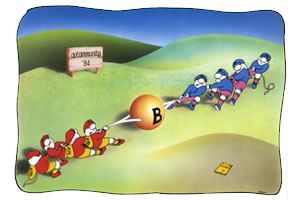 AUTOIMMUNITY
DEFINITION:
Any  structural  or  functional  damage  produced  by the  action  of  immunologically  competent  cells  or antibodies  against  the  normal  cells  is  known  as autoimmunity
CONTRADICTION  IN  TERMINOLOGY

   Autoimmunity  literally  means  ‘protection against  self’  but  it  actually  means  ‘injury  to  self’
 The  term  ‘autoallergy’  has  been  suggested  but the  term  autoimmunity  has  wide  usage.
HISTORY
Metalnikoff(1900)  observed  sperm immobilising  antibodies  against  the  sperms  of  their  own  in  guinea pig.  This  was  the earlist  example  of  autoimmunity.
Donath  and  landsteiner(1904)  identified circulating  autoantibodies  in  paroxysmal  cold hemoglobinuria.  This  was  the  first description  of  autoimmune  disease  in  human beings
Even  though  autoantibodies  are  harmful  to body,  some  autoantibodies  like  anti-idiotypic antibody  are  essential  for  normal  functioning  of   immune  system.
Autoimmunity  can  be  explained  in experimental  animals  by  injection  of  self antigens  along  with  complete  Freund’s adjuvant.
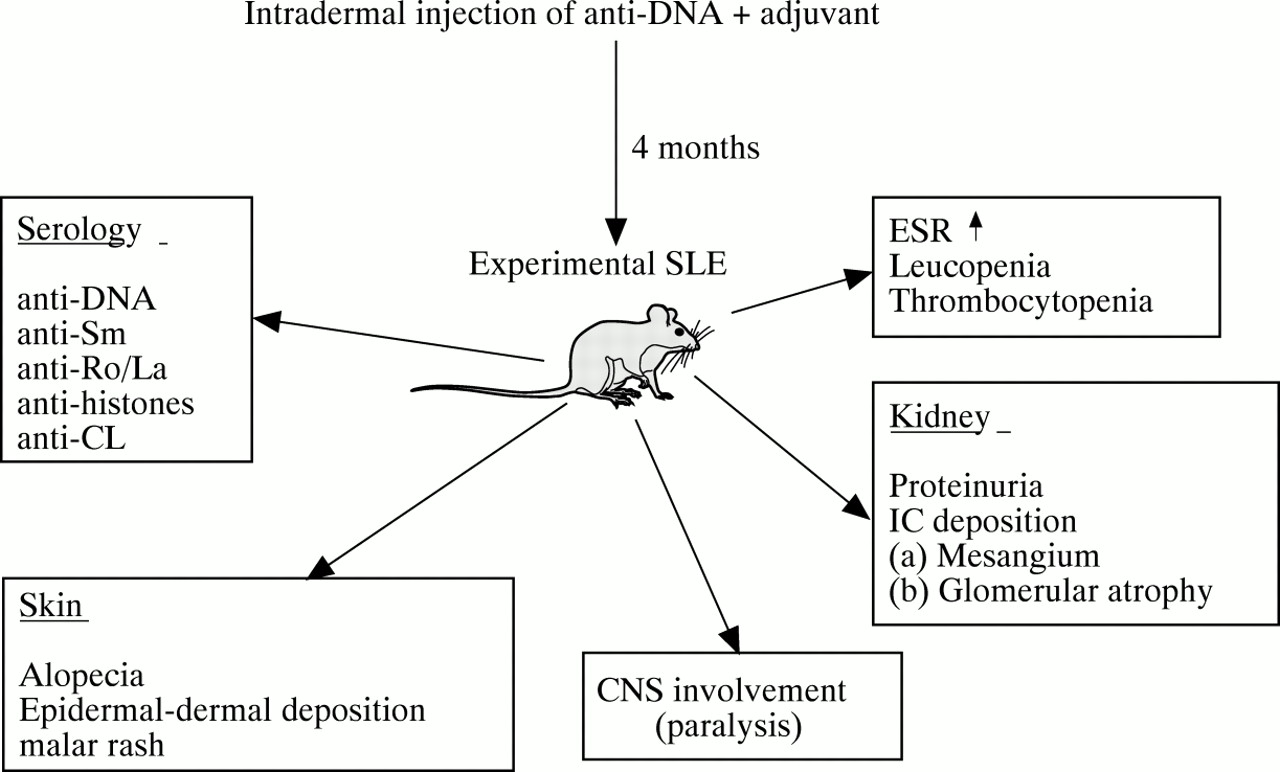 Diseases  of  autoimmune  origin  exhibit following  features:
An  elevated  level  of  immunoglobulins
Demonstrable  autoantibodies
Deposition  of  immunoglobulins  or  their derivatives  at  sites  of  election  such  as  renal glomeruli
Accumulation  of  lymphocytes  and  plasma cells  at  sites  of  lesion
Benefit  from  corticosteroid  or  immuno suppresive  therapy.
Occurrence  of more  than  one  type  of autoimmune  lesion  in  an  individual
A  genetic  predisposition  towards autoimmunity
Higher  incidence  among  females
Chronicity, usually  non  reversible
However,  mere  presence  of  autoantibodies during  course  of  disease  does  not  prove  their  causative  role.
Autoantibody  formation  may  be  result  of tissue  injury  and  the  antibody  may  help  in promoting  immune  elimination  of  damaged cells  or  tissue  elements.
 A  typical  example  is  lepromatous  leprosy.
The relative importance of humoral and cellular immunity in autoimmune disease is not known.
MECHANISMS
 OF 
AUTOIMMUNITY
NEOANTIGENS
PHYSICAL :  irradiation, photosensitivity,        cold allergy
CHEMICAL : drugs, chemicals, metals  etc.
BIOLOGICAL :  microorganisms - viruses, bacteria
MUTATIONS
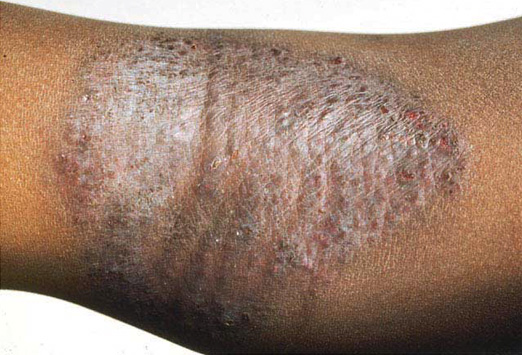 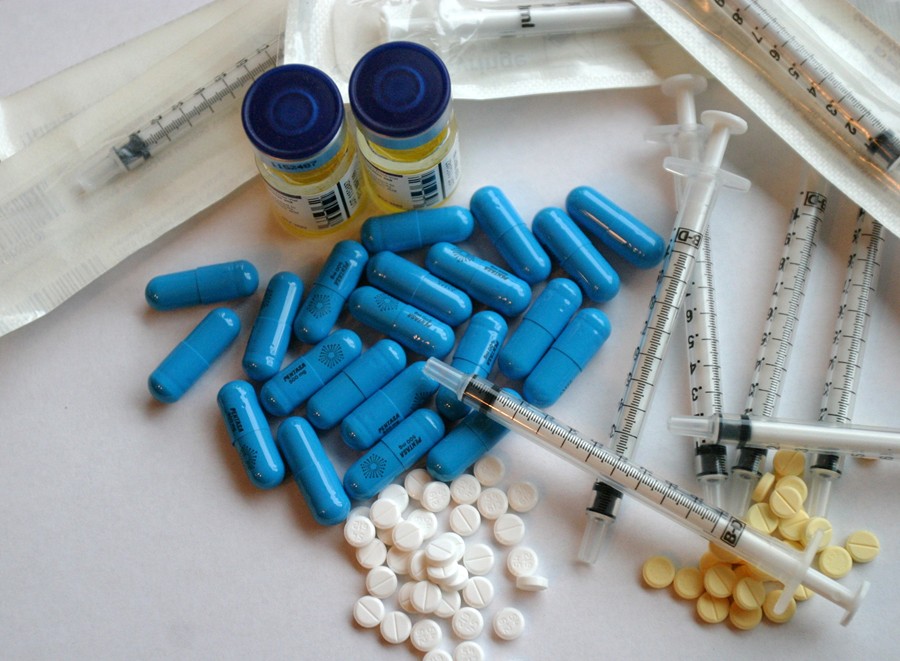 CROSS - REACTING  ANTIGEN THEORY
MOLECULAR  MIMICRY  THEORY
EX: Arithritogenic  shigella  flexneri – HLA-B27
      Mycobacterium  tuberculosis - joint  memb
             coxsackie  B  -  Myocardium
POLYCLONAL B CELL ACTIVATION
BRAEKDOWN  OF  IMMUNOLOGICAL  HOMEOSTASIS
ENHANCED  HELPER  T  CELLS AND  DECREASED  SUPPRESSOR T  CELL  FUNCTIONS
SEQUESTRATED  ANTIGENS
DEFECTS  IN  IDIOTYPE - ANTI-IDIOTYPE  NETWORK